PROVISION OF FLEET MANAGEMENT SERVICES FOR A PERIOD OF FIVE (5) YEARS
Non-compulsory Briefing Session
28 April 2022
Important Dates
1
Bid Evaluation Process
• Invitation to Bid SBD 1 
• Central Registration Report (Central Database System) from National 
Treasury
• SARS Oath of Secrecy
• Declaration of interest SBD 4
Preference Point Claim Form
• Supplier Risk Assessment Questionnaire
Gate 0
Prequalification Evaluation
Mandatory Evaluation Requirements
Gate 1
Pre- Technical Evaluation
1. Ability to provide Fleet Service Nationally
2. Ability to provide Roadside Assistance Nationally
Achieve overall score 
of 70 out of 100 
points to proceed to 
Gate 2
Gate 2
3. Bidder must have a 24/7/365 call centre.
Technical  Evaluation
4. Online / Web based Onsite Vehicle Tracking

Traffic Fines Management System with access to AARTO and all Traffic Authority Systems
 
Driver identification & Driver Management Tracking system
B-BBEE – 10 points
Gate 3
Pricing – 90 points
2
Technical Requirements
3
Scope of Service
The Fleet management services required includes but not limited to the following:

Fleet Management Advisory Services
Vehicle Utilisation Monitoring
Conduct Predetermined Fleet Technical Inspections
Fleet Maintenance and Repairs
Fleet Insurance, Accident Management and Repairs.
Fleet Coordination, Towing Services and Roadside Assistance
Vehicle Registration, Licensing and Compliance Certificates
Fuel Card & Intelligent Fuel Management and Toll Management
Toll Fees Management
Telematics (Vehicle Tracking)
Traffic Fines Management System
Driver Identification Management System
Vehicle Condition Assessment
Call Centre Service Operated 24 Hours a Day, 7 days a Week
Fleet Disposals Management
Onsite Consultant Service
End User Training
Fleet Data Integrator / Management Reports
4
Technical Evaluation (Desktop)
SARS reserves the right to conduct site visit to confirm reliability of information provided
5
Technical Evaluation (Presentation)
SARS reserves the right to conduct site visit to confirm reliability of information provided
6
Pricing Requirements
7
SARS Preferential Procurement Policy
Preference Point Systems

In the second stage of the evaluation, Tenders that have met the threshold on technical evaluation will be evaluated in terms of the 90/10 preference points system as per SARS Preferential Procurement Policy and SARS Application of Preferential System.
8
Price Evaluation
Stage 1: Price Evaluation (90 points)
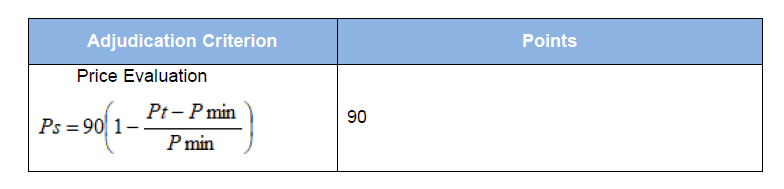 9
Price Template
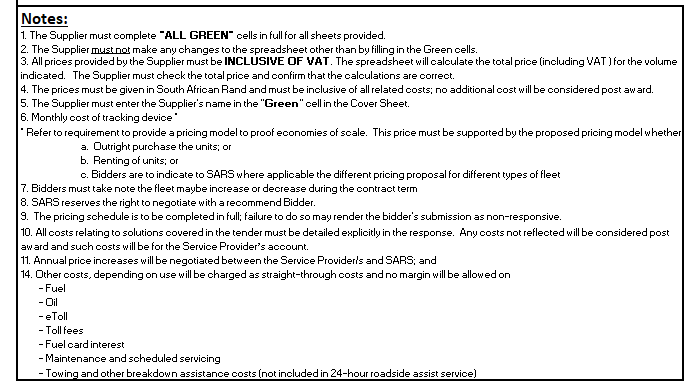 10
B-BBEE Requirements
11
B-BBEE  - 10 points
B-BBEE points may be allocated to Bidders on submission of documentation or evidence as follows:
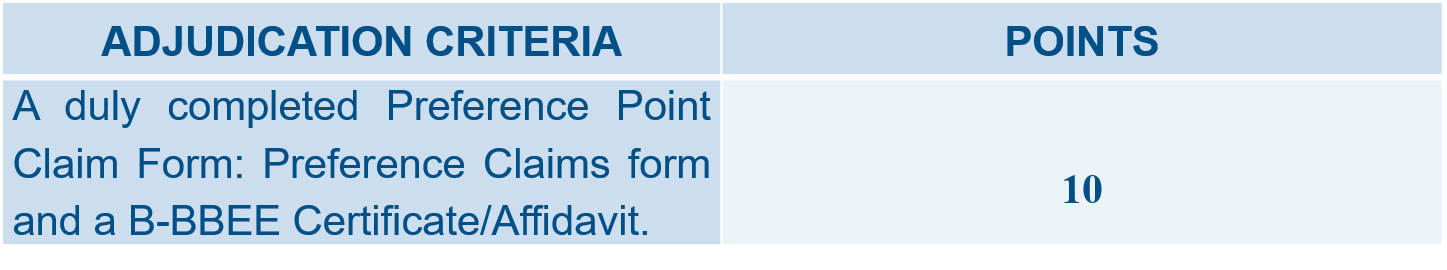 Bidders MUST complete and sign the Preference claims form to claim the Bidder’s B-BBEE preference points, failing which, the Bidder will be scored zero.
12
B-BBEE Certificate or Affidavit
The table below indicates the specific B-BBEE certification documents that must be submitted for this tender.
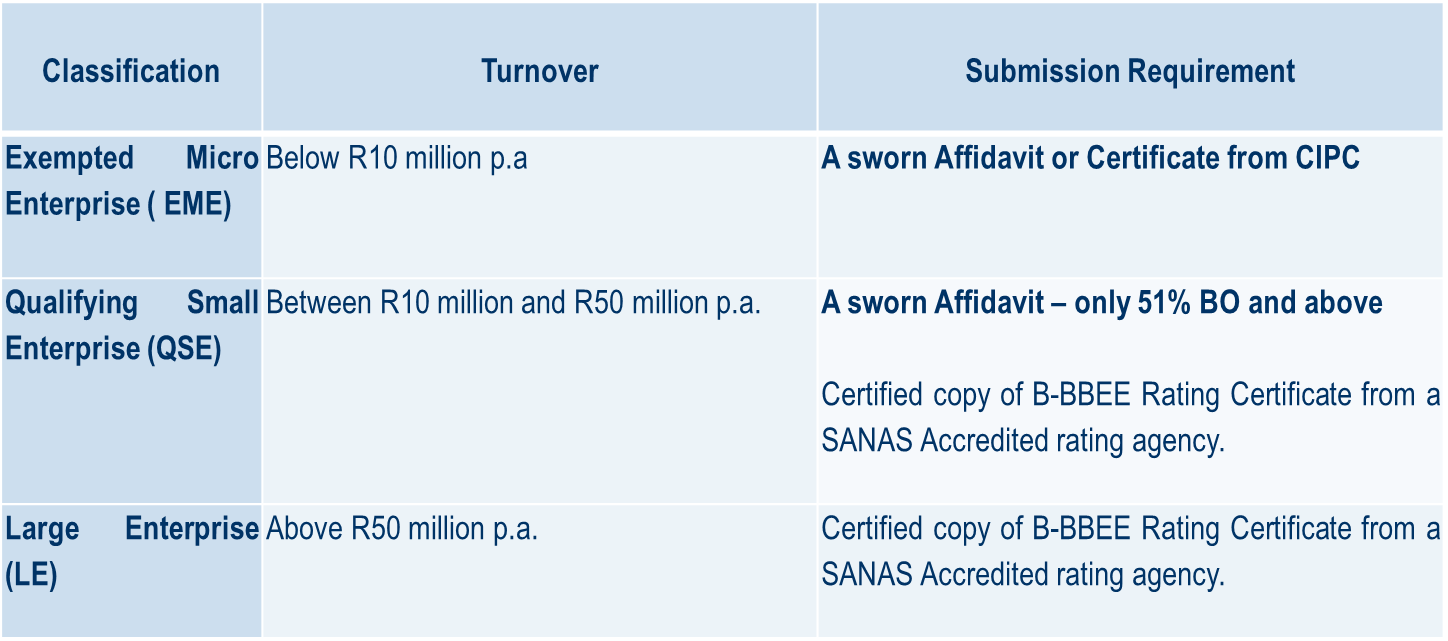 Failure to submit the required certification documents will result in disqualification
13
Use and acceptance of Affidavits
Section 1.5 of the Preference Points Claim form states.. The purchaser reserves the right to require of a bidder, either before a bid is adjudicated or at any time subsequently, to substantiate any claim in regard to preferences, in any manner required by the purchaser.

SARS reserves the right to request that bidders submit proof of their Black ownership and turnover information in support of their Affidavits.
14
B-BBEE Key Sections to complete in SBD
15
Proof of Existence: Joint Ventures and/or Sub-Contracting
Bidders to submit proof of the existence of joint ventures and/or sub-contracting arrangements. SARS will accept signed agreements as acceptable proof of the existence of a joint venture and/or sub-contracting arrangement. 

The joint venture and/or sub-contracting agreements must clearly set out the roles and responsibilities of the Lead Partner and the joint venture and/or sub-contracting party. The agreement must also clearly identify the Lead Partner, who shall be given the power of attorney to bind the other party/parties in respect of matters pertaining to the joint venture and/or sub-contracting arrangement. 

Incorporated JVs must submit the B-BBEE status of the entity. Unincorporated JVs must submit a consolidated B-BBEE certificate as if they were a group structure for every separate Bid.
16
Financial Analysis
17
Purpose
Part of overall risk management strategy of SARS
One of multiple governance steps to assess financial fitness of bidders
Assess financially stability
Identify financial risks that SARS as an organisation is exposed too
Recommend appropriate mitigating strategies
18
Financial Requirement
Three recent complete sets of Audited/Reviewed Annual Financial Statements comprising of:

Statement Of Comprehensive Income (Income Statement)
Statement of Financial Position (Balance Sheet)
Statement of Cash Flows (Cash Flow Statement)
Statement of changes in equity / net assets
Accompanying Unabridged Notes for ALL of the above documents
Any supplementary information

Entities trading for Less than three years Financial Periods
Explanatory Letter – Providing reasons why the entity has been trading for less than three financial periods signed by a duly authorised representative of the entity
19
Financial Requirement
Joint Arrangements (JA)
Annual financial statements of the JA and legal agreement detailing the percentage of ownership of each entity.
Unincorporated JAs must submit separate AFS for each party to the JA.

Signed JA legal agreement
Financial statements must be in name of the bidding entity.
Subsidiary as the bidding entity submitting holding company’s AFS must also furnish a Performance Guarantee from the holding company, stating that the holding company will undertake to cover any or all risks associated with the bidder.
20
Navigating eSourcing
21
Navigating eSourcing
1
Accessing the system
Creating log-in details
2
3
Submitting on the system
22
Bid Submission
23
Bid Submission
Bidders must submit copies of each file (Original and Duplicate) and a USB with content of each file
OR 
eSourcing System by 31 May 2022 at 11H00
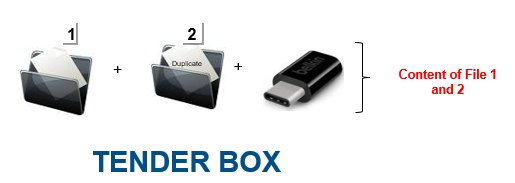 Lehae La SARS, 299 Bronkhorst Street, Nieuw Muckleneuk, Brooklyn, Pretoria
24